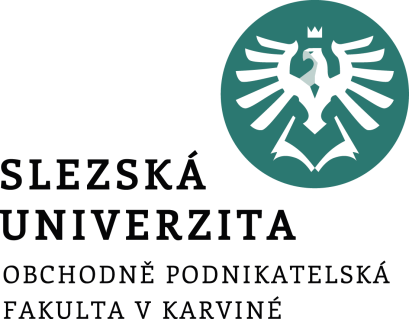 ŘFBRÚvěrové riziko a modely jeho měření
FIU/BPFPM
Ing. Roman Hlawiczka, Ph.D.
Katedra financí a účetnictví
1. Úvěrové riziko:
Definice: Riziko ztráty banky vyplývající ze selhání smluvní strany splnit své závazky.

Příčiny úvěrového rizika:
Interní: Chyby v rozhodování banky, špatná úvěrová politika.
Externí: Ekonomický vývoj, tržní fluktuace.
2. Kvalitativní a kvantitativní aspekty úvěrového rizika:
Kvalitativní stránka: Zahrnuje pravděpodobnost výskytu ztráty, která je ovlivněna riziky spojenými s klientem, zemí, transferem a koncentrací.

Kvantitativní stránka: Týká se výše potenciální ztráty, zahrnující rizika spojená s jistinou, úroky, náhradními obchody a zajištěním.
3. Faktory ovlivňující úvěrové riziko:
Struktura a koncentrace úvěrového portfolia.
Úvěrová politika banky.
Kvalita a existence zajištění.
Možnosti transferu úvěrového rizika.
4. Definice selhání:
Mark-to-market modely: Změna ratingového hodnocení protistrany.
Default-mode modely: Binární systém (default / non-default).
5. Modely měření úvěrového rizika:
CreditRisk+: Odhaduje rozdělení ztrát a ekonomický kapitál pomocí VaR, pracuje v default-mode.
Credit Metrics: Zaměřuje se na odhad pravděpodobnosti změny rizikové klasifikace aktiva.
KMV Model: Vychází z endogenní pravděpodobnosti selhání, propojuje strukturu aktiv a pasiv firmy.
McKinseyův Model: Zohledňuje vliv makroekonomického prostředí na pravděpodobnost selhání.
Systém úvěrových analýz KPMG: Rizikově-neutrální přístup k oceňování.
Modely založené na pojistném přístupu: Využívají mezní a kumulativní míru mortality pro odvození pravděpodobnosti selhání.
Aplikace moderní teorie portfolia na úvěrová portfolia: Zaměřuje se na optimalizaci a řízení rizik v úvěrových portfoliích, zahrnuje úvěrový paradox.
Děkuji za pozornost a přeji pěkný den 